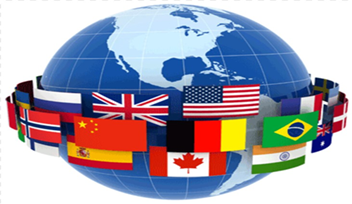 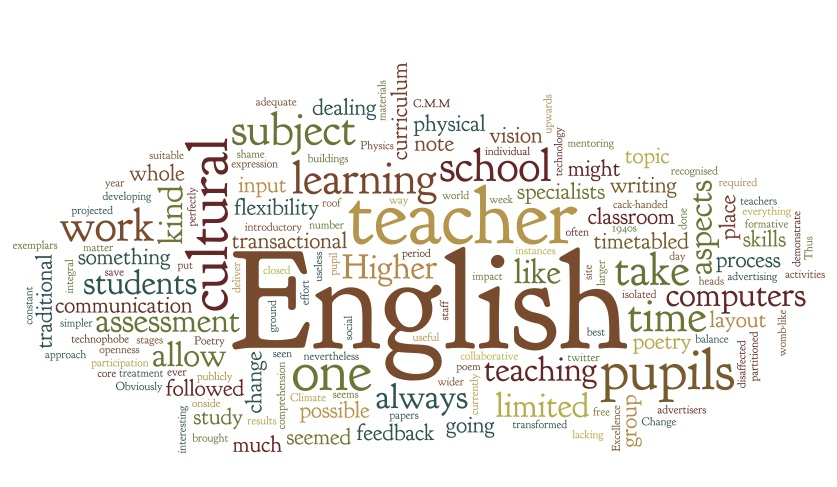 GRADES 9TH TO 10TH                                ENGLISH ARABIC                           AS A FOREIGN LANGUAGE
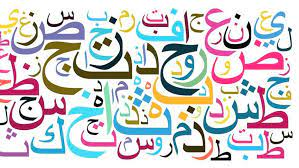 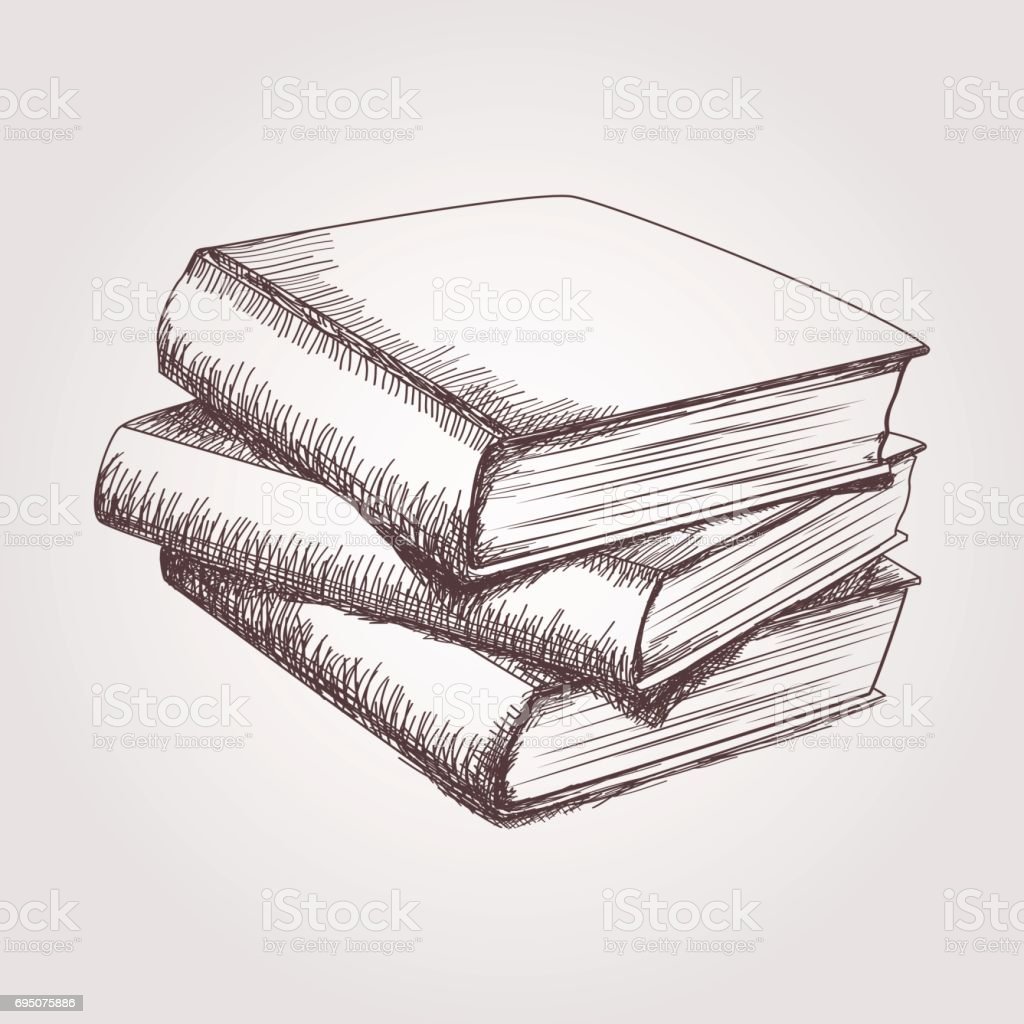 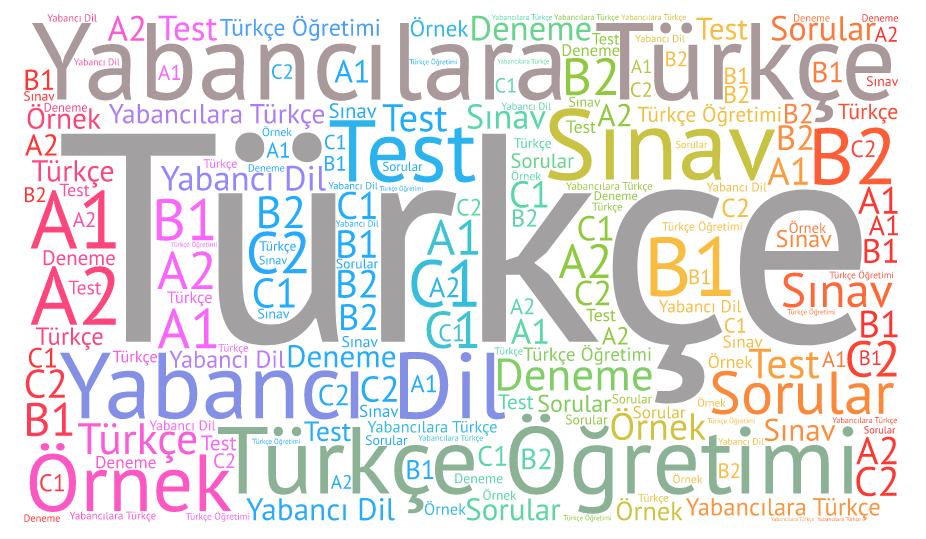 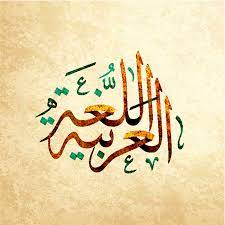 INTEGRATION OF LANGUAGES
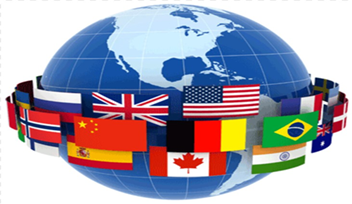 LANGUAGE LEVEL  : B1/B2DURATION  : 3 WEEKS(FEBRUARY 20 th – march 10 th)
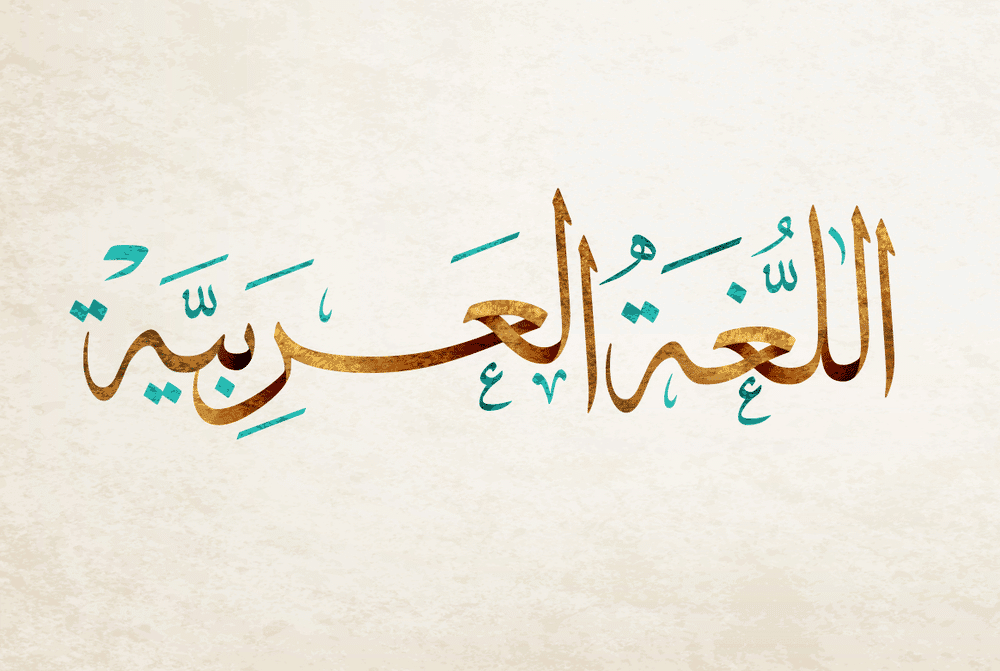 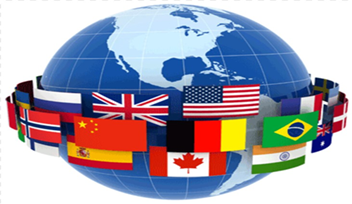 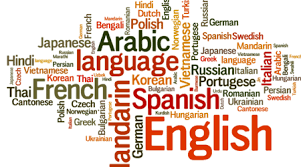 arabıc orıgın words ın englısh languageusage of these words ın turkısh languageusage of these words ın verses of koran
focus
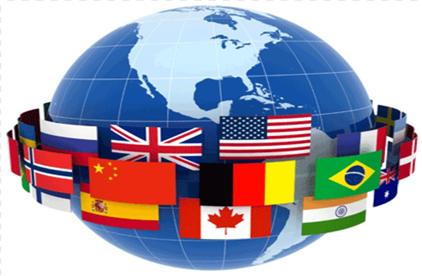 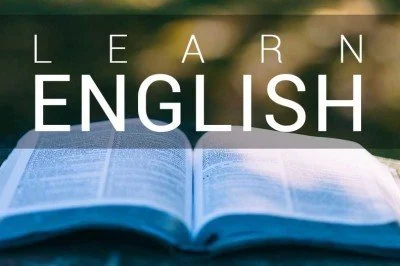 Gatherıng ınformatıon about mutual wordsfılterıng mutual wordsgettıng to know cultural ınteractıonco-operatıonıntegratıng knowledge acquıred ın dıfferent languages
SKILLS TO BE DEVELOPED
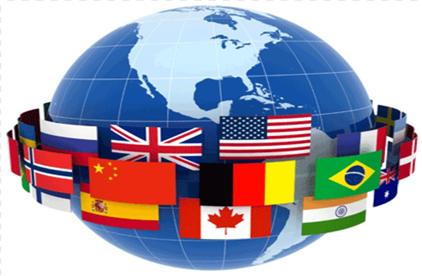 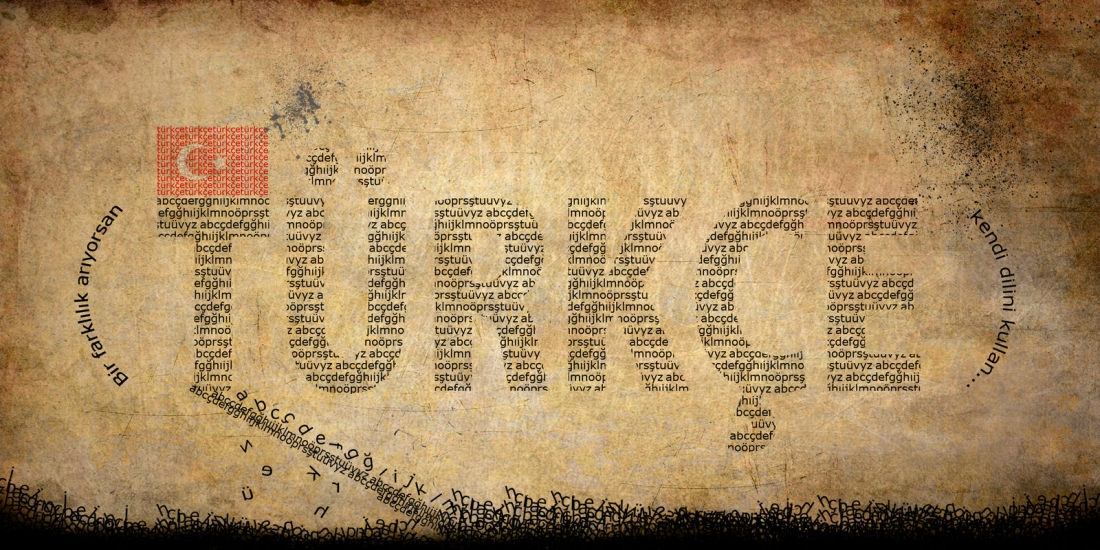 POSTER FOR HISTORICAL PAST OF WORDS EXCHANGEARTFUL POSTER FOR OFFLINE EXHIBITION AT SCHOOLWORKSHEETS ON MUTUAL WORDS IN ARABIC, ENGLISH AND TURKISHAN E TWINNING CLIPBOARD FOR EXHIBITIONSETTING THE CLIPBOARD WITH PREPARED MATERIALS
ACTIVITIES
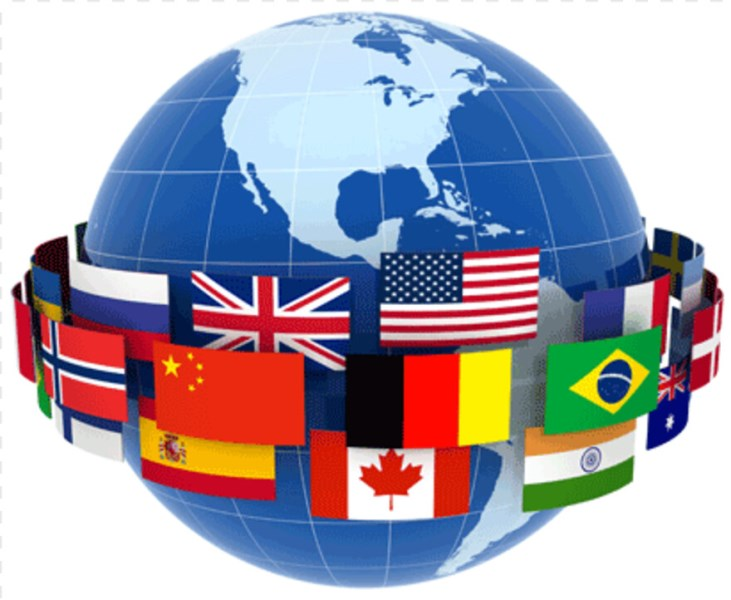 WITHIN THE SCHOOL  : SELF ASSESSMENT OF MEETING THE GOALS, RESEARCHESWITH PARTNERS          : SHARING KNOWLEDGE, MAKING RESEARCH ABOUT ORIGINS                                              OF WORDS AND INTERACTION OF LANGUAGES
OUTCOMES